Игра по развитию речи «23 февраля»
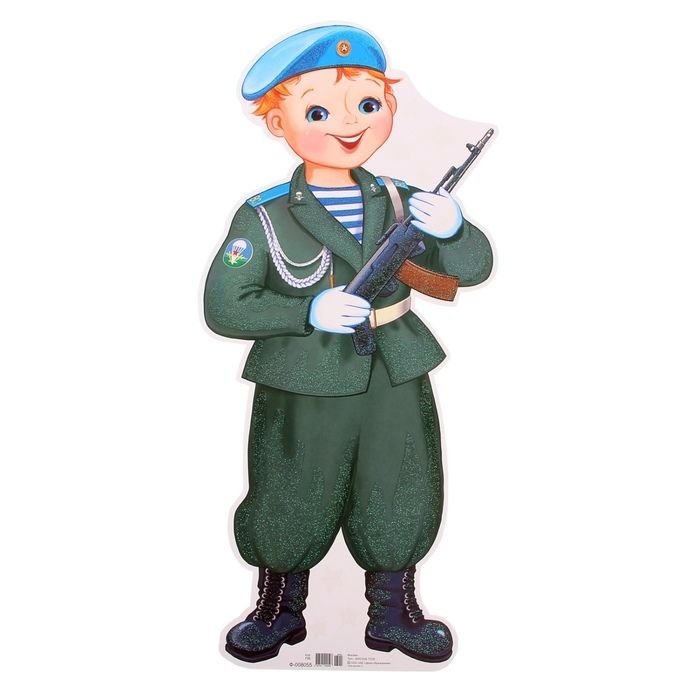 Для развития  мышления, речи, восприятия, пополнения активного словаря, воспитания патриотических чувств. 
Рассчитана для детей старшей и подготовительной группы.
  Составитель: Бычкова Н.И.
учитель-логопед  
МБДОУ «Березовский детский сад №2»
2024 г.
Чем занимается десантник?Какая форма у десантника?
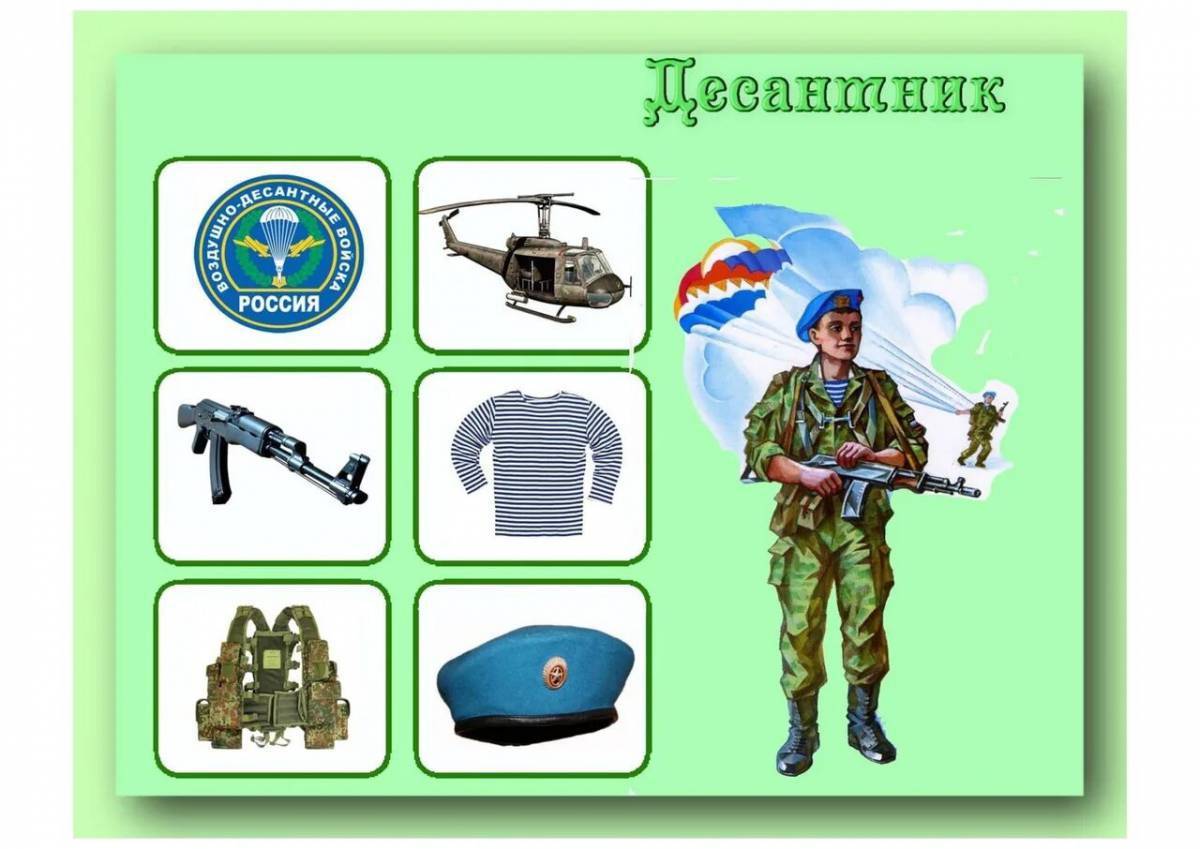 Чем занимается пограничник?
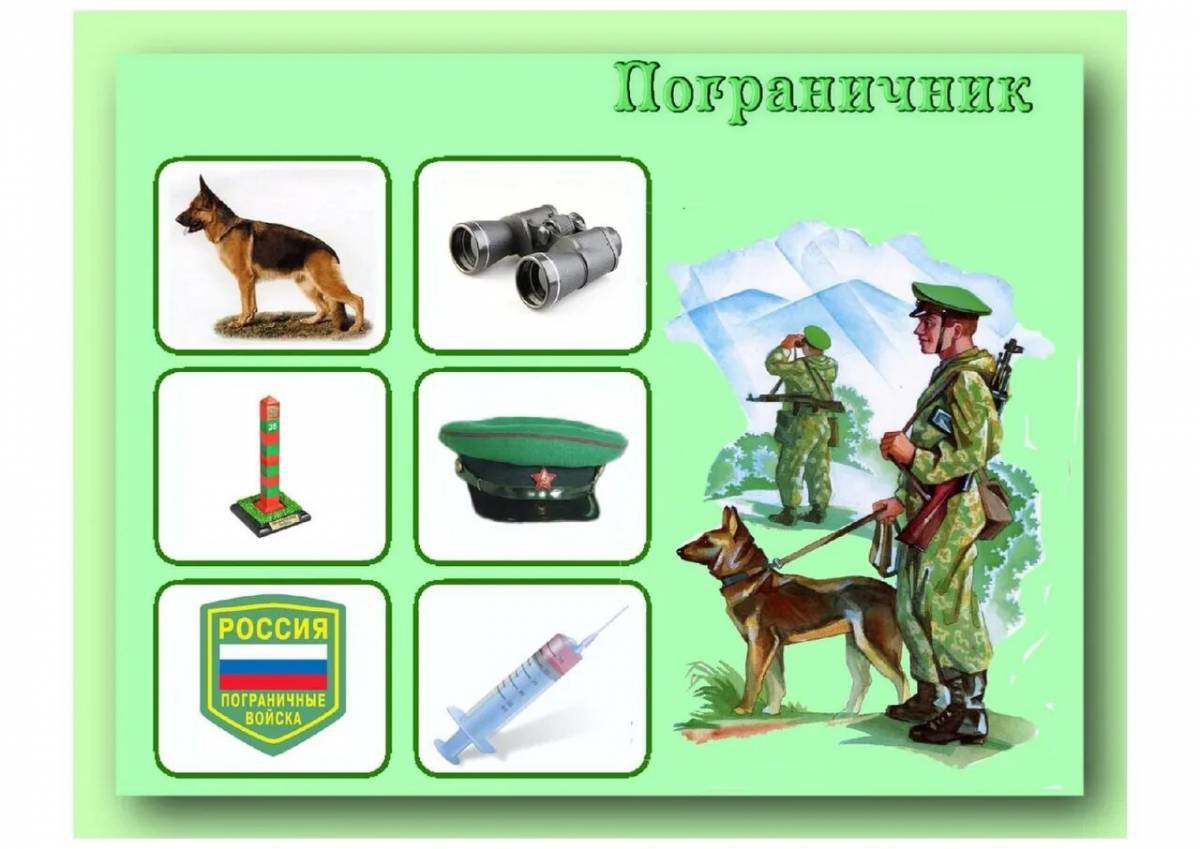 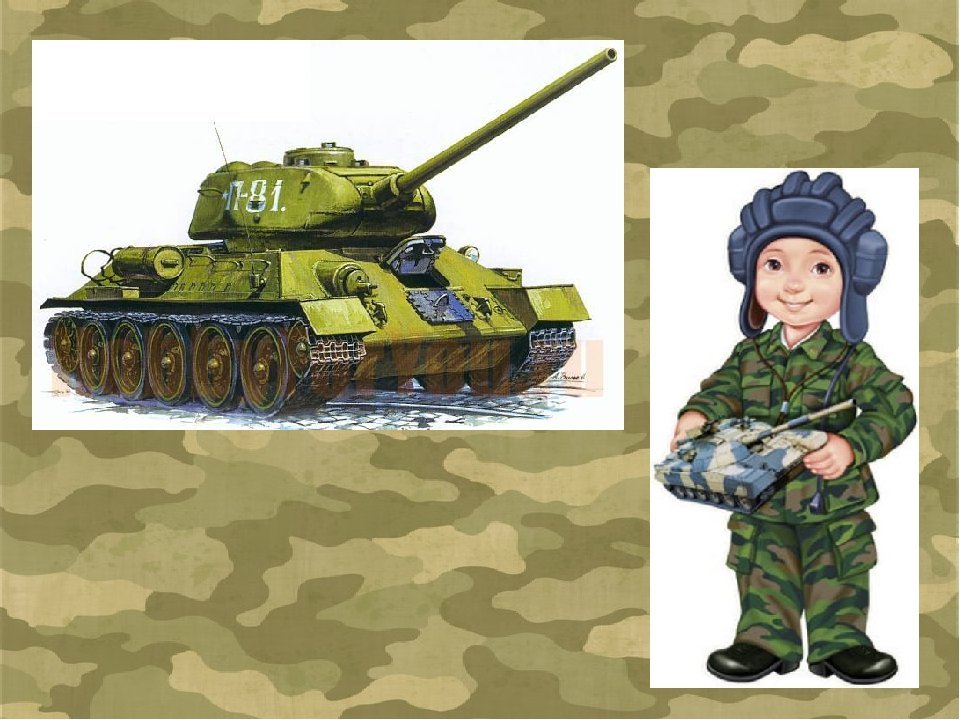 Чем занимается танкист?
Какая форма у танкиста?
Чем занимается
артиллерист?
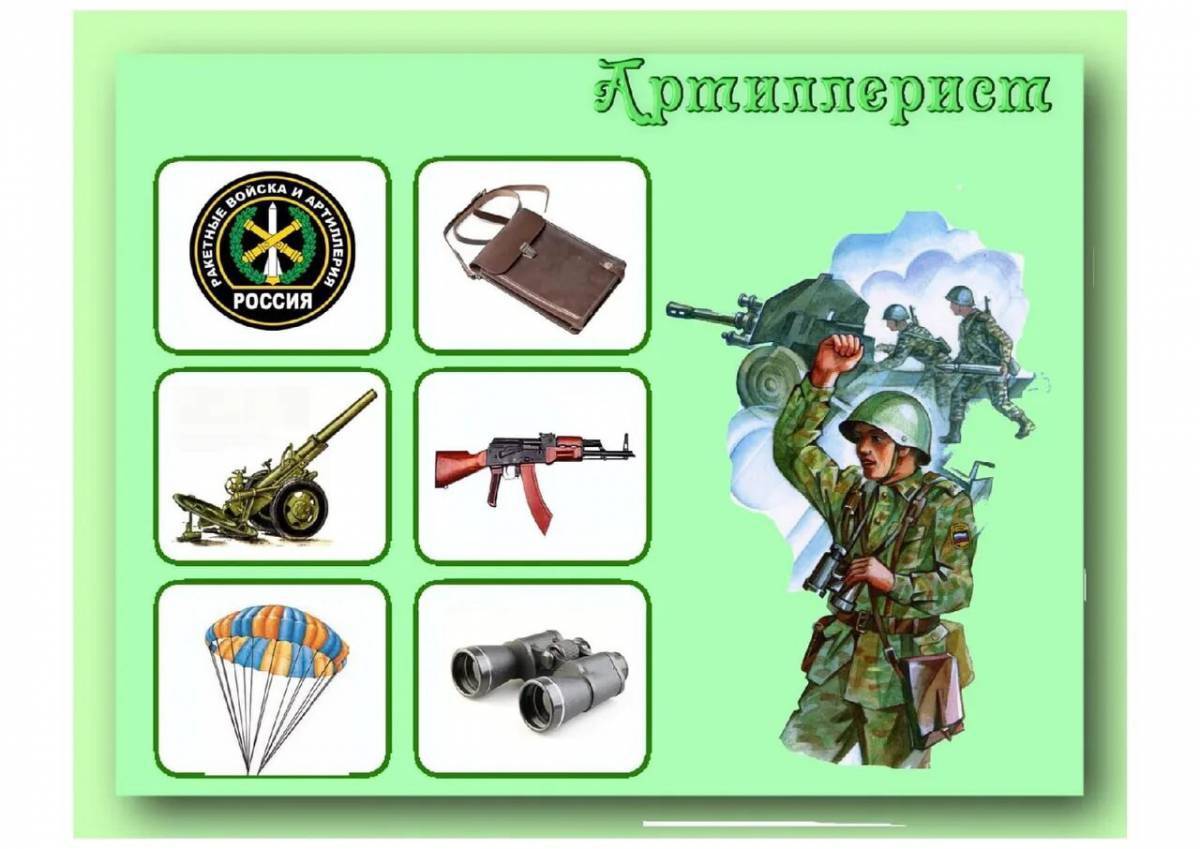 Чем занимается летчик?
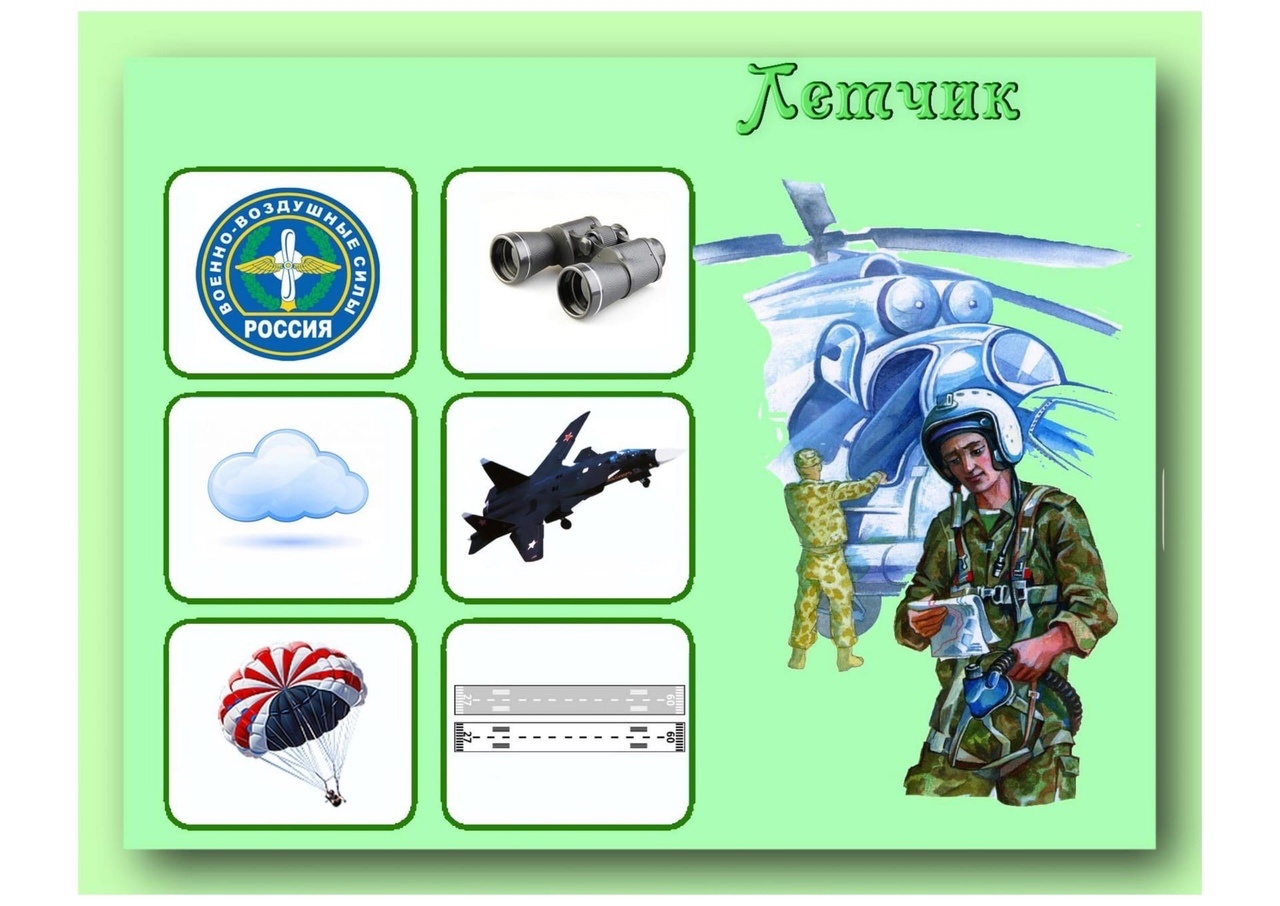 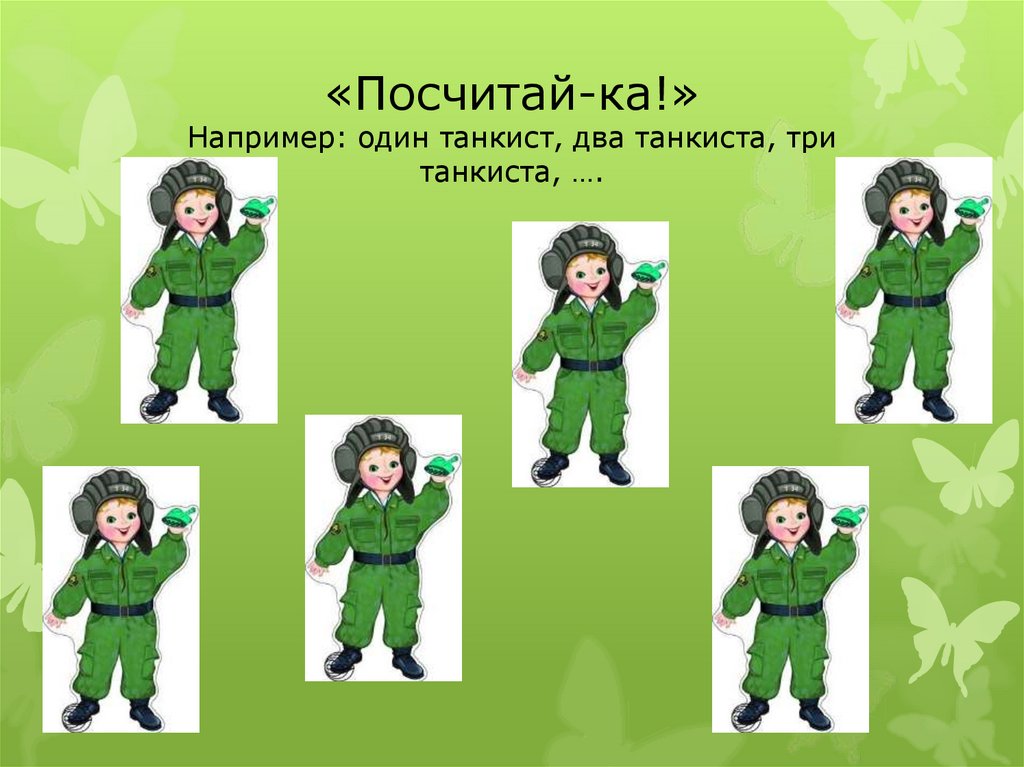 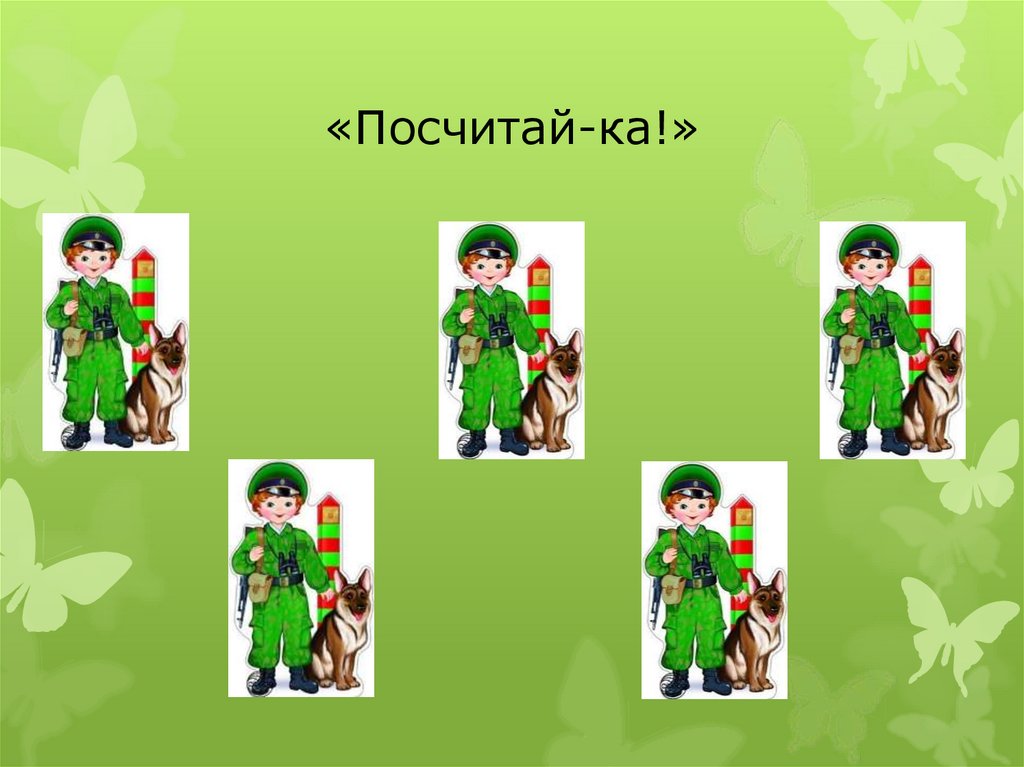 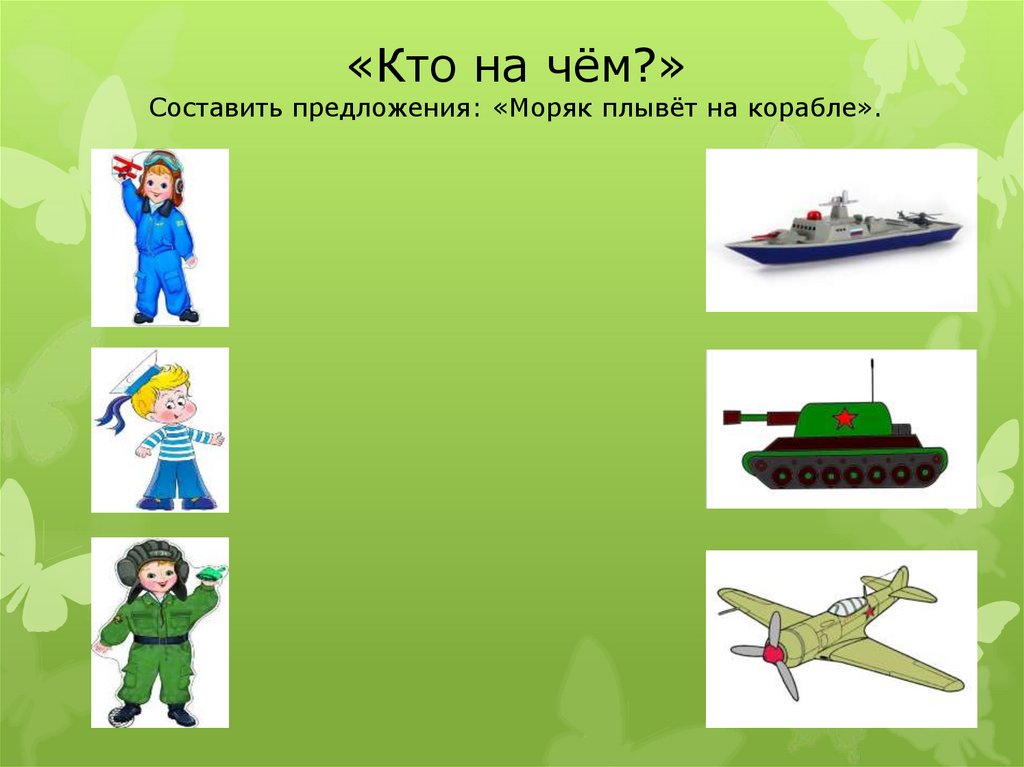 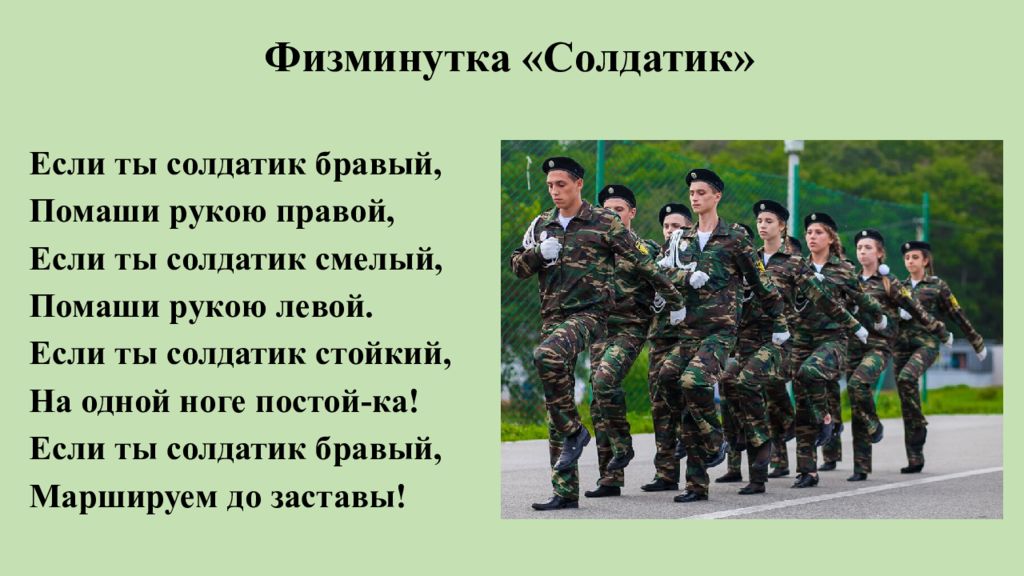 Игра «Скажи иначе» 
Наша страна большая, а как сказать по другому? – (огромная, необъятная)
Солдат храбрый, а как сказать по другому? – (смелый, бесстрашный)
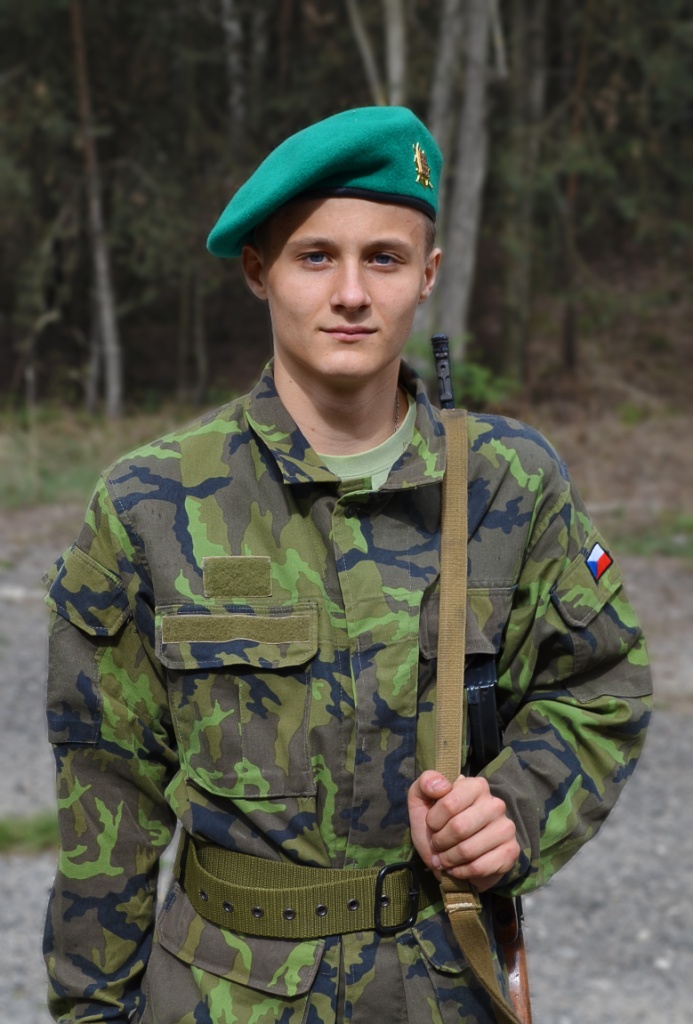 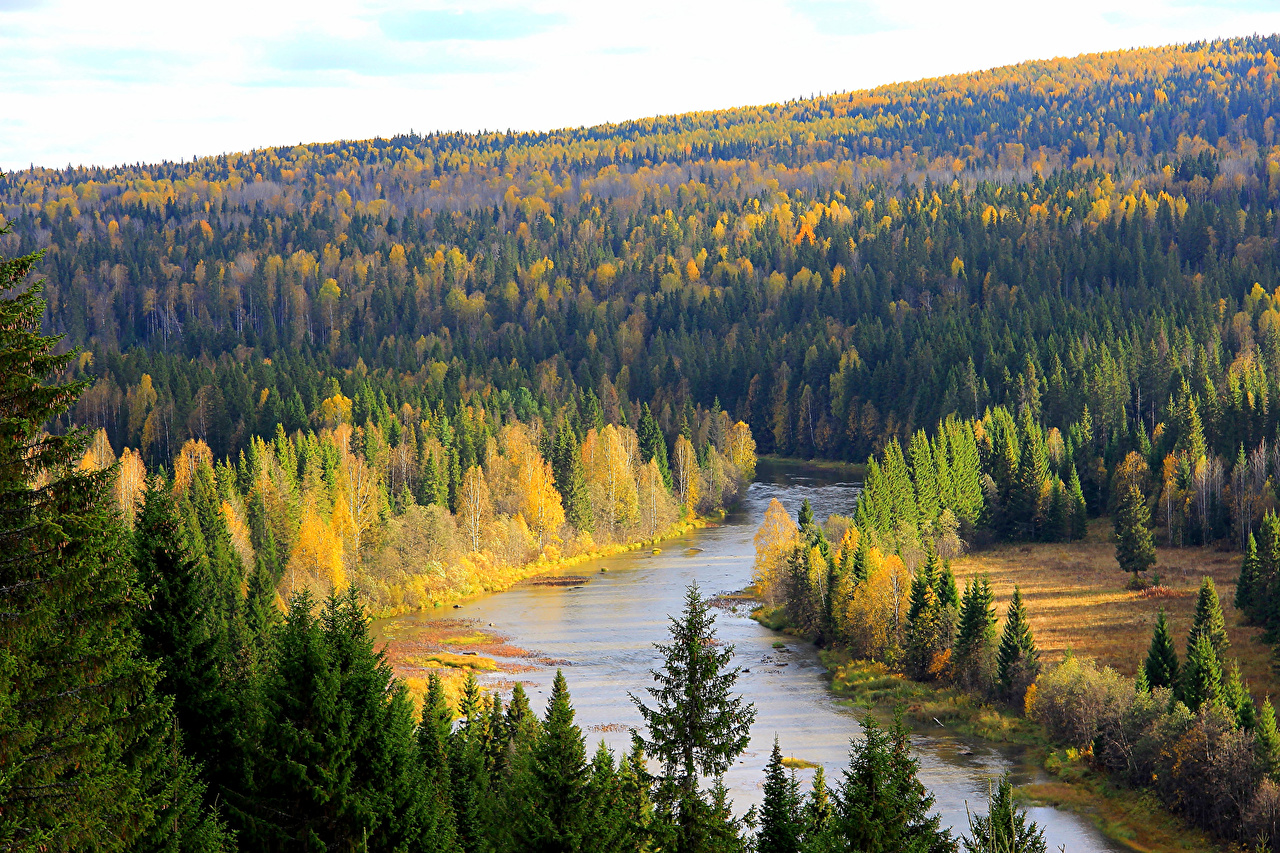 Подбери пословицу по смыслу:

1.Нашей Армии сыны –
2.Трус и таракана –
3.У сметливого солдата – 


…и рукавица – граната.
…Родине верны.
…принимает за великана.
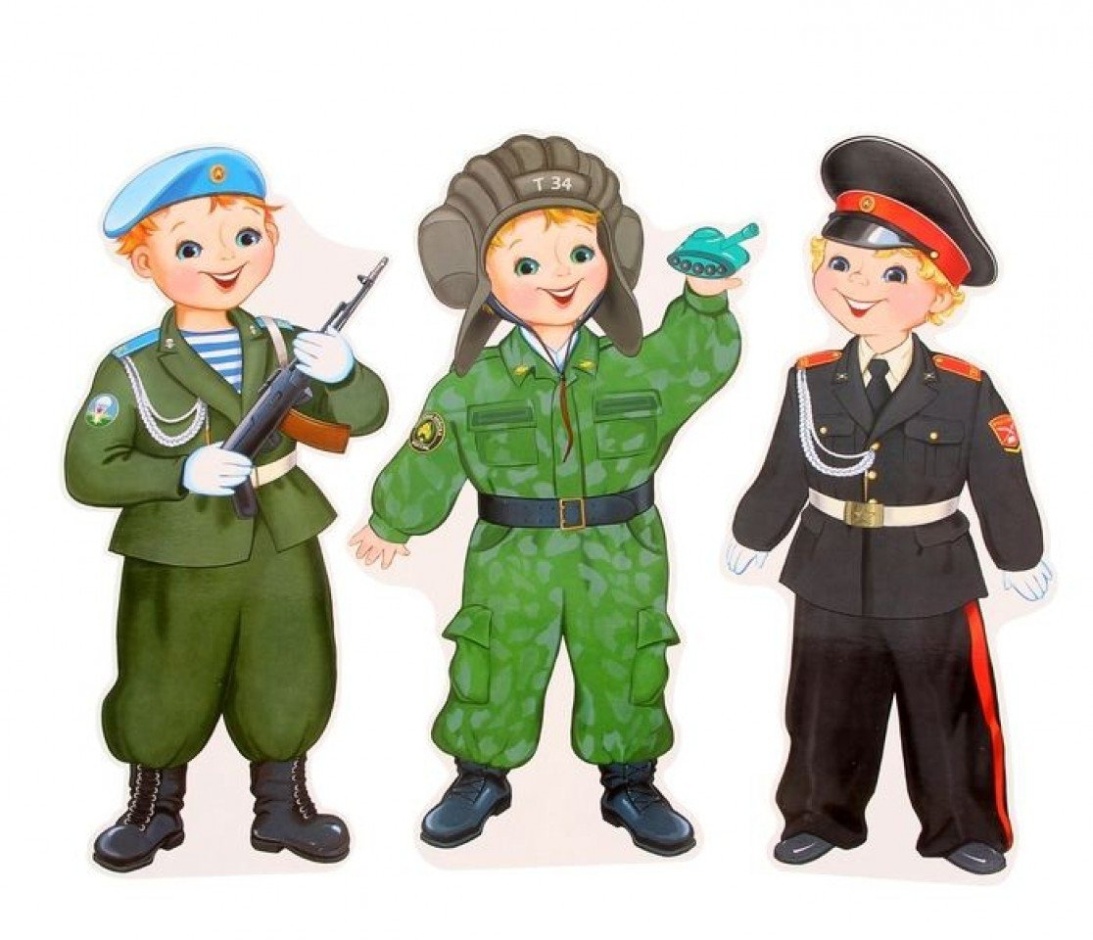 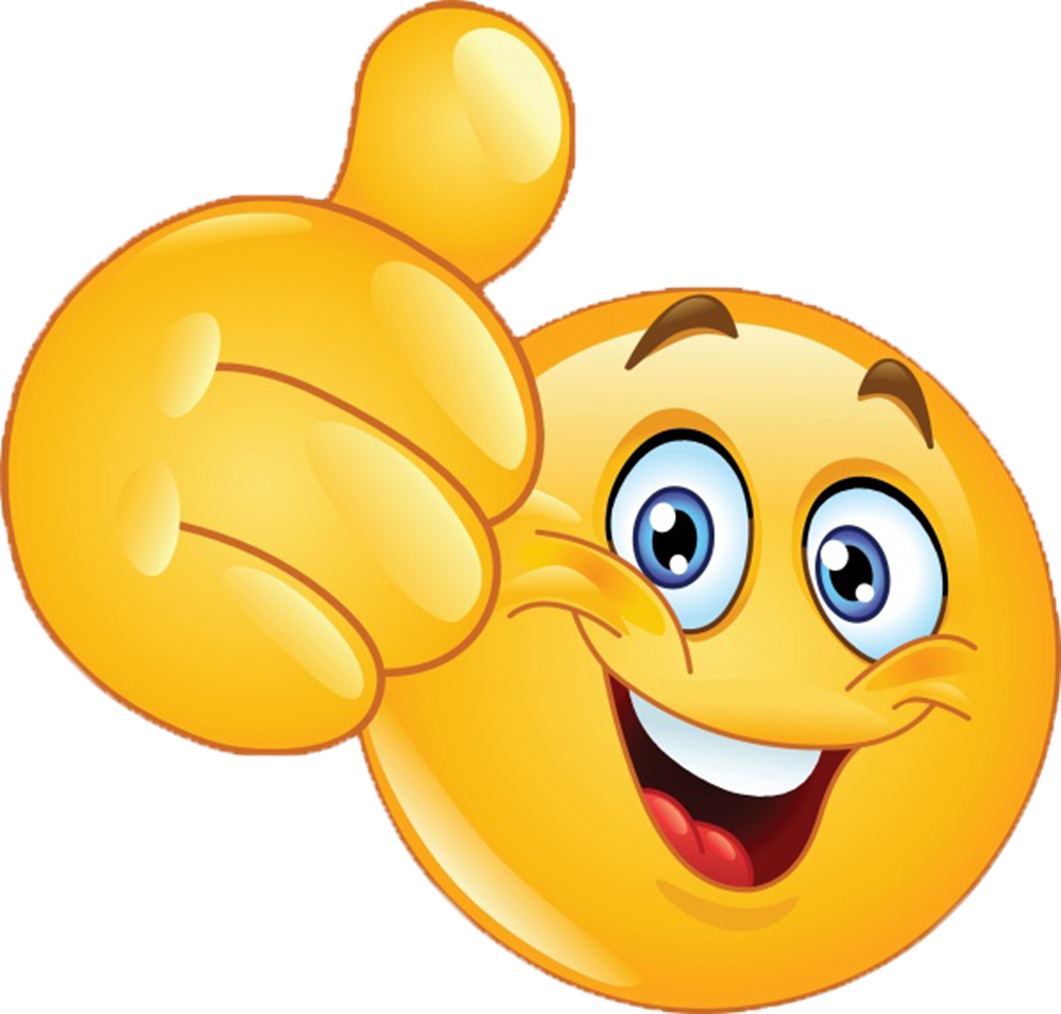